National 5 Applications of Maths
Ratio and Proportion
By the end of this topic, you will be able to:
Simplify a ratio.
Complete calculations using missing terms in ratios.
Share out amounts using a ratio.
Use direct proportion.
Indirect Proportion.
Exam Style Question.
National 5 Applications of Maths
Ratio and Proportion
Simplifying Ratio
Simplify the following fractions fully
Example 1.  20:15
Example 2.  36:54
Example 3.  144:96
National 5 Applications of Maths
Ratio and Proportion
Simplifying Ratio
a  20 : 25 		b   15 : 18 		c    8 : 24 	
	
d  25 : 10 		e    60 : 100 		f    15 : 40 	

g  12 : 9           	h    16 : 6 		i    30 : 25  

j   160 : 120 		k    0.5 : 2 	  	l    0.25 : 3 
                                                                                 
Tip:  Multiply to make the decimals into whole numbers.
National 5 Applications of Maths
Ratio and Proportion
Answers
Simplifying Ratio
a    4:5
b.   5:6
c.   1:4
d.   5:2
e.   3:5
3:8
4:3
8:3
6:5
4:3
1:4
1:12
2:3:4
16:9:10
5:6:4
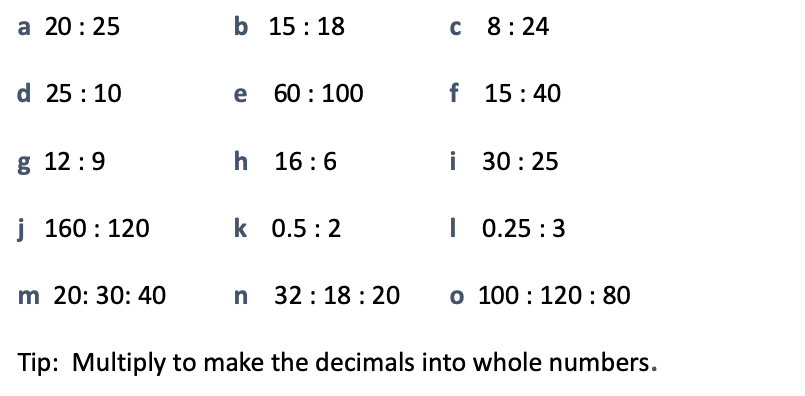 National 5 Applications of Maths
Ratio and Proportion
Simplifying Ratios with units
Example 4:  30p : £2
Try these
a  20p: £1 			b  50 cm: 1 m  		c  60p : £2.40
d   2 cm: 5 mm 		e £3.60 : 80p  		f  75 cm : 1.2 m
National 5 Applications of Maths
Ratio and Proportion
Ratio Calculations
Knowing a ratio can mean you need to make calculations know it. The trick is to make sure you adjust accordingly
Example 1: The ratio of red to blue pens in a teachers desk is 3:4. Find out
If there are 42 red pens, how many blue pens?
National 5 Applications of Maths
Ratio and Proportion
Ratio Calculations
Knowing a ratio can mean you need to make calculations know it. The trick is to make sure you adjust accordingly
Example 1: The ratio of red to blue pens in a teachers desk is 3:4. Find out
b) If there are 84 red pens, how many blue pens?
National 5 Applications of Maths
Ratio and Proportion
Ratio Calculations
Knowing a ratio can mean you need to make calculations know it. The trick is to make sure you adjust accordingly
Example 1: The ratio of red to blue pens in a teachers desk is 3:4. Find out
c) If there are 124 blue pens, how many red?
National 5 Applications of Maths
Ratio and Proportion
Ratio Calculations
Knowing a ratio can mean you need to make calculations know it. The trick is to make sure you adjust accordingly
Example 1: The ratio of red to blue pens in a teachers desk is 3:4. Find out
If there are 44 blue pens, how many altogether?
National 5 Applications of Maths
Ratio and Proportion
Ratio Calculations
Example 2: Gary, Jenny and Alice share money out in a ratio of 8 : 13: 11. Respectfully.

If Alice receives £73 150. How much do they get altogether?
National 5 Applications of Maths
Ratio and Proportion
Ratio Calculations
Example 3: In a café today they sold
400 – Donuts
240 – Croissants
320 – Caramel Slices
440 – Muffins

Write this as a ratio in its simplest form.



If the ratio stays the same and they sell 200 Donuts, how many muffins do they sell?
N5 Lifeskills Teejay Chapter 7 Exercise 1 Page 64
National 5 Applications of Maths
Ratio and Proportion
Sharing out using a ratio.
Imagine you are sharing out money but not evenly.

For example brothers Dave and Andy are getting money in a ratio of 3 : 2
So every £3 that Dave gets, Andy gets £2.
Imagine sharing £20 between them.
Dave
A solid approach, can you see any issues with it?
Andy
5
2
3
Imagine sharing £8540 between them.
10
4
6
20
8
12
National 5 Applications of Maths
Ratio and Proportion
Sharing out using a ratio.
Example 1. Dave and Andy share money in a ratio of 3 : 2.
If they receive £8540 altogether how much do they get each?
National 5 Applications of Maths
Ratio and Proportion
Sharing out using a ratio.
Example 2. A company distributing fliers gives bonuses based on how many hours everyone works.
Kaitlin worked 20 hours
Marc worked 15 hours
Lauren worked 25 hours.

They have £288 for bonuses. How much will they each receive?
National 5 Applications of Maths
Ratio and Proportion
Direct Proportion
Example 1. If 3 pens cost £1.80, calculate the cost of 40 pens
Example 2. Alan gets paid £162.40 for working 8 hours, how much will he get paid for 30 hours?
National 5 Applications of Maths
Ratio and Proportion
Direct Proportion
Example 3. 
The price of orange juice in a shop is sold at the following sizes
It costs £3.40 for 300ml
It costs £5.50 for 500ml
It costs £12.50 for 1.2L

Which is the best value for money?
National 5 Applications of Maths
Ratio and Proportion
Indirect Proportion
These questions involve a little bit of common sense

It takes one person 10 hours to paint a fence

How long will it take two people? three people? etc.
It takes 3 people 8 hours to build a shed, how long would it take 2 people?
Logical thinking
Should it take more or less time?
How long would it take for one?
National 5 Applications of Maths
Ratio and Proportion
Example 1: It takes 6 builders 42 hours to build a house, how long would it take 9 builders?
National 5 Applications of Maths
Ratio and Proportion
Example 2: A hotel has enough food to feed 30 guests for 12 days. How many days could they 24 guests for?
National 5 Applications of Maths
Ratio and Proportion
Exam Style Questions
Example 1: Four office workers each put in different amounts to buy lottery tickets. When they win they decide to share the money out in proportion to how much they put in.
Terry –  £2.50
Frank -  £1.50
Alice -  £3.00
Wendy - £1.00

If Frank wins £324 000, how much did they win altogether?
National 5 Applications of Maths
Ratio and Proportion
Exam Style Questions
Example 2: The dimensions of the following triangle are changed using a ratio of 2:3. 

Calculate the dimensions of the new triangle






Calculate the area of the new triangle
8m
6m
National 5 Applications of Maths
Ratio and Proportion
Exam Style Questions
Example 3: A shop sells laundry detergent in the following quantities

800g for £4.35
3.5kg for £15.80

Which is the better value for money?